The Future of HCBS Services in the Developmental Disabilities System
February 13, 2014
MAUREEN M. CORCORAN
Vorys Health Care Advisors
614.464.5461 
mmcorcoran@voryshcadvisors.com
SUZANNE J. SCRUTTON
Vorys, Sater, Seymour and Pease LLP
614.464.8313  
sjscrutton@vorys.com
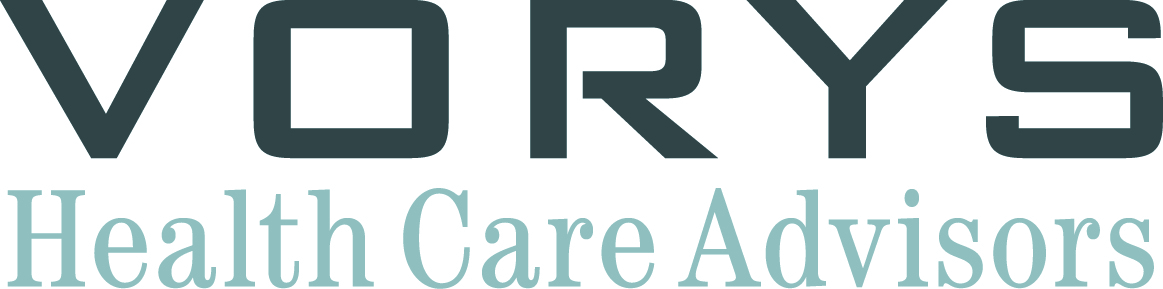 OVERVIEW
Discussion of Final HCBS Regulation-
Ohio impacts all IDD HCBS waivers…serving ~30,000 people
HCBS settings
Person centered planning
Provider owned or controlled
Presumed not to be home & community based-heightened scrutiny
Ambitious Timelines
Implementation Issues
What does this all mean for providers, in the short term? In the long term?
Questions / Next Steps
FINAL REGULATION ON HCBS SERVICES - INTENT
To ensure that individuals receiving long-term services and supports through home and community based service (HCBS) programs under the 1915(c), 1915(i) and 1915(k) Medicaid authorities have full access to benefits of community living and the opportunity to receive services in the most integrated setting appropriate
To enhance the quality of HCBS and provide protections to participants
FINAL REGULATION ON HCBS SERVICES – INTENT (Con’t.)
The final rule defines, describes, and aligns setting requirements for home and community-based services provided under three Medicaid authorities
1915(c) – HCBS Waivers
1915(i) – State Plan HCBS
1915(k) – Community First Choice

Effective Date March 17, 2014
The states will be able to submit a transition plan, but the rule is effective on this data.
FINAL REGULATION ON  HCBS SERVICESHCBS Settings Requirements-General
Is integrated in and supports full access to the greater community;
Provides opportunities to seek employment and work in competitive integrated settings, engage in community life, control personal resources, and receive services in the community, to the same degree of access as individuals not receiving Medicaid HCBS;
Is selected by the individual from among setting options (including non-disability specific settings and an option for a private unit in a residential setting);
[Speaker Notes: Final rule defines both what an acceptable HCBS setting is and what is not.  There are general requirements (above) plus requirements for settings with provider controlled-owned housing.]
FINAL REGULATION ON HCBS SERVICESHCBS Settings Requirements-General
Ensures individual rights of privacy, dignity and respect, and freedom from coercion and restraint;
Optimizes autonomy and independence in making life choices (including but not limited to daily activities, physical environment, and with whom to interact); and
Facilitates choice regarding services and who provides them.
[Speaker Notes: Final rule defines both what an acceptable HCBS setting is and what is not.  There are general requirements (above) plus requirements for settings with provider controlled-owned housing.]
ADDITIONAL REQUIREMENTS for Provider Owned or Controlled Settings
The unit/dwelling is a specific physical place that can be owned, rented or occupied under a legally enforceable agreement (by the individual receiving services, and the individual has, at a minimum, the same responsibilities and protections from eviction that tenants have under landlord/tenant law);	
If tenant laws do not apply, state ensures lease, residency agreement or other written agreement is in place providing protections to address eviction processes and appeals comparable to those provided under the jurisdiction’s landlord tenant law;
[Speaker Notes: These are the additional requirements for settings with provider owned or controlled housing.]
ADDITIONAL REQUIREMENTS for Provider Owned or Controlled Settings (Con’t)
The individual has privacy in their unit including lockable doors, choice of roommates if sharing and freedom to furnish or decorate the unit;
The individual controls his/her own schedules and activities, including access to food at any time;
The individual can have visitors of their choosing at any time; and
The setting is physically accessible to the individual.
Choice of provider in a provider owned setting
PERSON CENTERED PLAN
Modifications of the additional requirements must be:
Supported by specific assessed need
Justified in the person-centered service plan
Documented in the person-centered service plan
PERSON-CENTERED PLANNING
Person-Centered Planning:  Rule requires “person centered-planning” that focuses on outcomes and where possible is “led by the individual receiving services and supports” (including the individual’s representative).  
Person-Centered Planning Process Requirements:
Includes people chosen by the individual;
Provides necessary information and support to ensure the individual directs the process to the maximum extent possible;
Is timely and occurs at times and locations of convenience to the individual;
Reflects cultural considerations of the individual; 
Includes strategies for solving conflict or disagreement within the process;
PERSON-CENTERED PLANNING (CON’T)
Person-Centered Planning Process Requirements: continued
Providers of HCBS for the individual, or those who have an interest in or are employed by the HCBS provider for that individual cannot provide case management or develop the person-centered plan (with exception);
Offers choices to the individual regarding services and supports the individual receives and from whom;
Includes methods to request updates to plan, as needed; and
Records the alternative home and community-based settings that were considered by the individual.
[Speaker Notes: *Exception:  Except when the State demonstrates that the only willing and qualified entity to provide case management and/or develop person centered service plans in a geographic area also provides HCBS. In these cases, the State must devise conflict of interest protections including separation of entity and provider functions within provider entities, which must be approved by CMS. Individuals must be provided with a clear and accessible alternative dispute resolution process.]
PERSON-CENTERED SERVICE PLAN (Con’t.)
Person-Centered Service Plan:  Must reflect services and supports that are important to the individual to meet his/her needs and what is important to the individual with regard to preferences for delivery of services/supports.
Written Person-Centered Service Plan Requirements:
Reflects setting is chosen by the individual and is integrated in, and supports full access to the greater community, including opportunities to seek employment and work in competitive integrated settings, engage in community life, control personal resources, and receive services in the community to the same degree of access as individuals not receiving Medicaid HCBS;
Reflects individual’s strengths and preferences;
[Speaker Notes: There are also requirements for a written person-centered service plan and what must be documented in the person-centered service plan.  The planning process, and the resulting person-centered service plan, will assist the individual in achieving personally defined outcomes in the most integrated community setting, ensure delivery of services in a manner that reflects personal preference and choices, and contribute to the assurance of health and welfare.  CMS will provide future guidance regarding the process for person-centered planning in order for states to bring their programs into compliance.  

On the positive side, now clear more deference is to be given to the individual and his/her guardian, rather than County Board driven.]
PERSON-CENTERED SERVICE PLAN (Con’t.)
Reflects clinical and support needs;
Includes goals and desired outcomes;
Reflects providers of services/supports, including unpaid supports provided voluntarily in lieu of waiver or state plan HCBS;
Reflects risk factors and measures in place to minimize risk;
Be understandable to the individual/written in plain language;
Identify individual/entity responsible for monitoring plan;
Informed consent of individual in writing and signed by all individuals and providers responsible for implementation;
Distributed to the individual and others involved in plan;
(More)
[Speaker Notes: There are also requirements for a written person-centered service plan and what must be documented in the person-centered service plan.  The planning process, and the resulting person-centered service plan, will assist the individual in achieving personally defined outcomes in the most integrated community setting, ensure delivery of services in a manner that reflects personal preference and choices, and contribute to the assurance of health and welfare.  CMS will provide future guidance regarding the process for person-centered planning in order for states to bring their programs into compliance.  

On the positive side, now clear more deference is to be given to the individual and his/her guardian, rather than County Board driven.]
PERSON-CENTERED SERVICE PLAN (Con’t.)
Includes purchase/control of self-directed services;
Prevents unnecessary or inappropriate services and supports;
Documents any modification of additional conditions must be supported by specific assessed need and justified in plan; and
Must be reviewed & revised upon reassessment of functional need as required every 12 mos., when the individual’s circumstances or needs change significantly, and at the request of the individual.
[Speaker Notes: There are also requirements for a written person-centered service plan and what must be documented in the person-centered service plan.  The planning process, and the resulting person-centered service plan, will assist the individual in achieving personally defined outcomes in the most integrated community setting, ensure delivery of services in a manner that reflects personal preference and choices, and contribute to the assurance of health and welfare.  CMS will provide future guidance regarding the process for person-centered planning in order for states to bring their programs into compliance.  

On the positive side, now clear more deference is to be given to the individual and his/her guardian, rather than County Board driven.]
FINAL REGULATION ON HCBS SERVICES (Con’t.)
In light of Final Regulation, Waiver residential providers may need to revise policies on the following:
meals;
visitation; 
access to individual’s private sleeping or living areas;
outings;
lease agreements with individuals;
home furnishings; 
general schedule of activities; and 
having multiple provider organizations working in one residential setting.
FINAL REGULATION ON HCBS SERVICES (Con’t.)
Settings that are NOT community based (excluded settings for HCBS): 

nursing facilities, institutions for mental disease;

intermediate care facilities; and

hospitals.
[Speaker Notes: May impact Ohio’s ability to use HCBS waiver funds to provide institutional respite, nonmedical transportation, and some adult day services.  For example, rule specifically excludes ICFs as an HCBS setting, but in the CMS comments, Institutional Respite is specifically allowed.  CMS has specifically said they will issue subregulatory guidance on the application of these new requirements.]
SETTINGS PRESUMED NOT TO BE HCBS
Any locations that have qualities of an institutional setting (and do not meet the threshold for Medicaid HCBS), including:
those in a publicly or privately owned facility that provides inpatient treatment; 
on the grounds of, or immediately adjacent to, a public institution; or
that have the effect of isolating individuals receiving Medicaid-funded HCBS from the broader community of individuals not receiving Medicaid-funded HCBS.
SETTINGS PRESUMED NOT TO BE HCBS-”HEIGHTENED SCRUTINY”
Settings not HCBS programs unless:
A state submits evidence (including public input) demonstrating that the setting does have the qualities of a home and community-based setting and NOT the qualities of an institution; AND
The Secretary finds, based on a heightened scrutiny review of the evidence, that the setting meets the requirements for home and community-based settings and does NOT have the qualities of an institution
In general, the state will be seeking decision from CMS as part of their waiver renewal and transition plan.
IMPLEMENTATION ISSUES
Non-licensed setting (SL) is not site specific
HCBS Certification is not based on/tied to the site
Who at the state will regulate this & how?
SL ?
If licensed, will it be combined with licensure requirements and processes?
IMPLEMENTATION ISSUES(cont.)
If there is a question about a setting, how will a decision be made about whether it qualifies per HCBS regulations or not?
Will there be an appeal process? Esp. with regard to departmental discretion
Medicaid payments denied?
Will denial trigger other sanctions?
IMPLEMENTATION ISSUES (cont.)
What if providers have a setting that they know is not compliant? How much time to comply? Amnesty?
Examples: day services in an ICF/IDD, provider owned, other?
FINAL REGULATIONS--TIMELINES
Additional guidance will be forthcoming from CMS; but the following is what the regulations say…(these dates have to be pushed back)
IO waiver renewal is 7/1/14 but the renewal has already been submitted.So…
As soon after March 17th that Ohio submits any renewal/amendment request…two things happen…
1st  IF…Ohio’s Aging waiver “Choices” expires on 6/30/14. Let’s assume the Medicaid/Dept of Aging submit the renewal on March 30th with 90 days for review/approval. 
THEN…by 120 days after March 30th , or approx. July 30th , the state must submit the transition plan for ALL of the HCBS waivers.
2nd Any waiver submitted between the 1st date and the 2nd date will have to be accompanied by its own transition plan; from March 30 to July 30 (in this example).
For the implementation of the Transition plan, States will request from 1-5 years to achieve compliance, BUT they must be showing “substantial progress”, and CMS will allow the shortest time period they consider reasonable. All state’s transitions must be completed by May 17, 2019.
SUBREGULATORY GUIDANCE PROMISED
Adult day, pre-voc and other non residential
Settings that have the effect of “isolating” etc.; 
(inc. comment re: can’t assume small is ok)
The process for “operationalizing person-centered planning in order for states to bring their programs into compliance”
Process for CMS “heightened scrutiny” for existing or new waiver settings
‘Right to refuse’ and components of the regs that can be useful to address concerns
CMS will revise the 1915c template
REGULATORY IMPLICATIONS
Requirements will impact
Rules and potentially statute
Licensure & certification rules 
HCBS Payment rules
Compliance rules
Care planning/ISP, 
Associated regulatory process, inc. who does what?
Case management/service coordination
Waiver document
DISCUSSION:  WHAT DOES ALL THIS MEAN FOR THE PROVIDERS?
Short term & Long term Action is required
Work to clarify – CMS Question and Answer
Do a self evaluation
Collective work through/with OPRA is very important
Much deference to states so action will be in shaping Ohio system
[Speaker Notes: NEED A NEUTRAL/ANONYMOUS PARTY TO ASK THE “THEORETICAL” QUESTIONS]
DISCUSSION:  WHAT DOES ALL THIS MEAN FOR THE PROVIDERS (Con’t.)
In Particular:
Residential
Day and Vocational Services
Housing
Transportation
Institutional Respite
Other Services
QUESTIONS AND NEXT STEPS
Please send Anita 3 questions—
	As you think about these new regulations, what are three areas of concern or that will 	have a significant impact on your agency? 

Please send the three in the form of  questions.
CONTACT INFORMATION
SUZANNE J. SCRUTTON
Vorys, Sater, Seymour and Pease LLP
614.464.8313| sjscrutton@vorys.com
MAUREEN M. CORCORAN
Vorys Health Care Advisors
614.464.5461 
mmcorcoran@voryshcadvisors.com
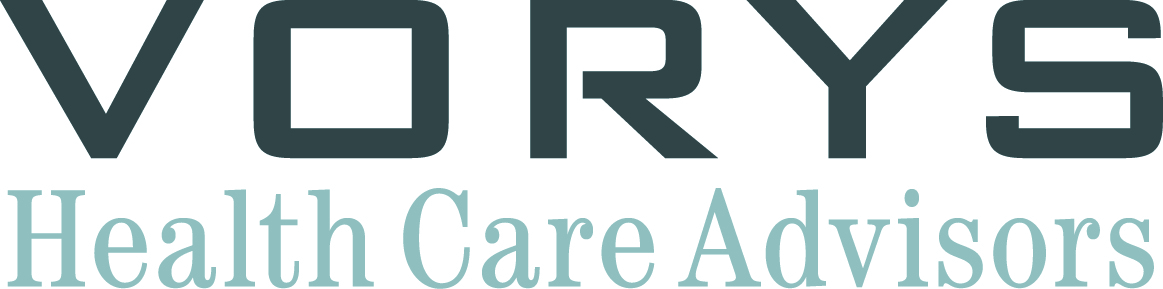